NORRENBERGER TURBO FUND:A FIXED INCOME FUND
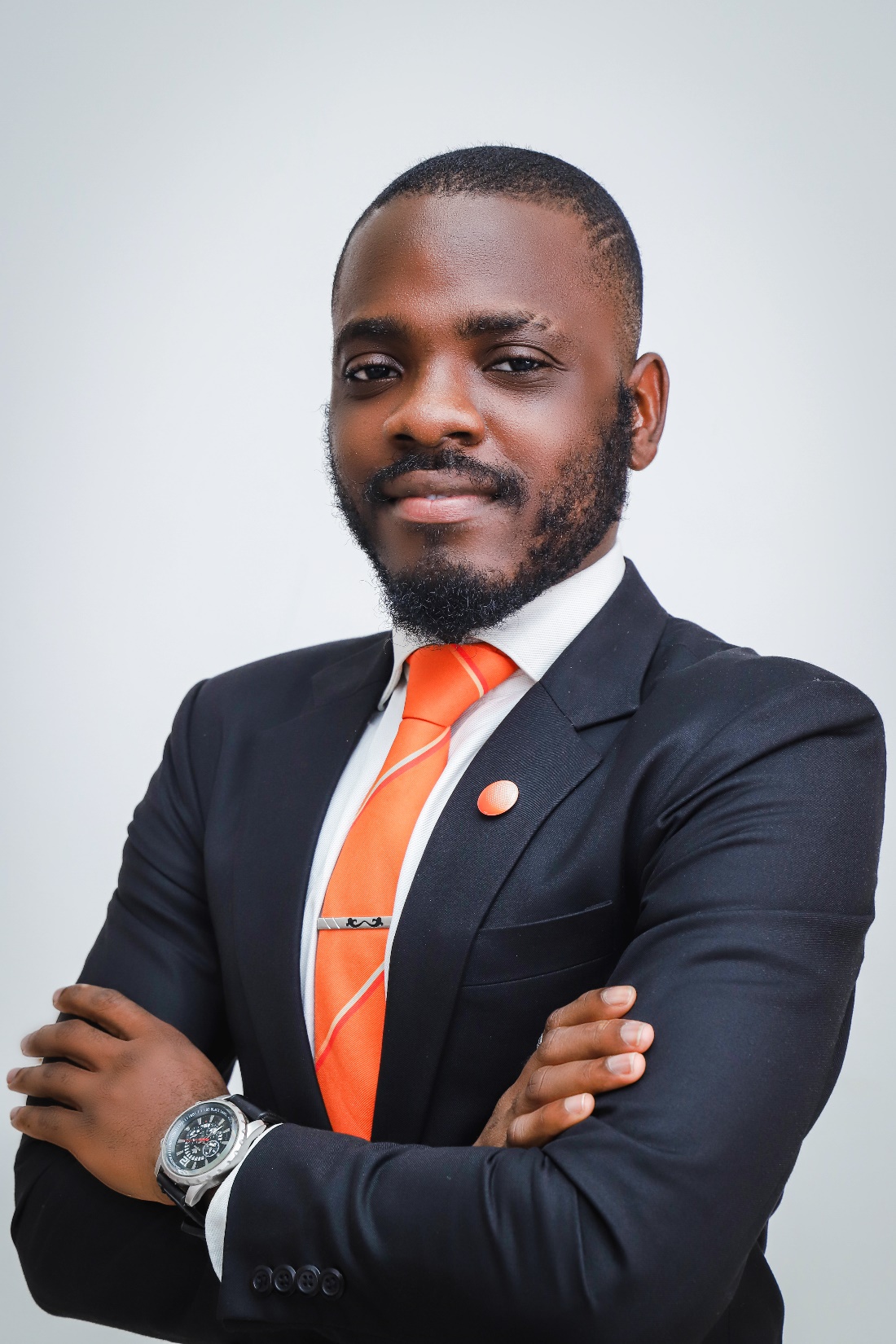 Victor Matthews
Portfolio Management Analyst
Victor is a Portfolio Management Analyst and Fixed Income Trader with the Asset Management team of Norrenberger. He has about 3 years of experience in investment advisory and research. He has garnered experience as a Portfolio Manager and Real Estate Investment Advisor.  He is well-versed in trading financial instruments such as Corporate and Sovereign Eurobonds, Federal Government Bonds, Treasury bills, Commercial Papers, Promissory Notes and Equities.  
Victor Olamide Matthews started his career in the Abuja Real Estate Industry at MLS Properties where he excelled as an Investment Advisor. During his time there, he was awarded the Commissions Club Award for high-performance. Subsequently, he ventured into Portfolio Management and Fixed Income Trading at Norrenberger Investment and Capital Management Limited.  
He holds a bachelor’s degree in Economics from the University of Ibadan, Nigeria. He also possesses several Certifications in the investment advisory and management space.
2
Table of Contents
06
01
Introduction
Parties To The Fund
Mutual Fund Industry Growth
02
07
Who Should Invest?
03
How To Invest
08
Norrenberger Turbo Fund
04
Features and Benefits Of The Fund
How Can I Make Money?
09
Proposed Asset Allocation
05
Yield/Returns Simulation
10
12
11
1. Introduction
4
Introduction
What is a Fixed Income Instrument?
A fixed income instrument is an investment which offers investors a predictable income stream and a fixed rate of return. They are debts instruments set to mature within a specified period.
Fixed income instruments offer multiple benefits, including; safety, predictable returns, high liquidity, and portfolio diversification.

What is a Fixed Income Fund?
A fixed income fund is a type of mutual fund that primarily invests in fixed income instruments such as bonds, treasury bills, commercial papers and fixed deposits.
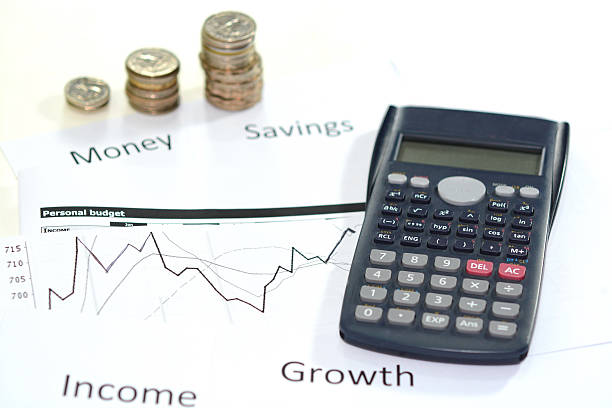 5
2. Mutual Funds Industry Growth
6
Fixed Income Funds Industry Growth
Source: SEC
Source: FMDQ
Commentary
The Central Bank of Nigeria (CBN) has been actively combatting inflation by adopting a hawkish approach, which involves increasing the monetary policy rate. In effect, the prices (yields) of bonds held in a fixed income fund's portfolio have declined (increased) since early to mid-2022, resulting in a decrease in the portfolio's value and the fund's net asset value (NAV).

Justification
The Norrenberger Turbo Fund is set to be launched to capitalize on the economic and market phenomenon that makes fixed income instruments more appealing when their prices are low and yields are high.
Current Industry Size: ₦299,618,437,754.17

Share of Global Mutual Funds Industry: 14.75%

Number of Fixed Income Funds: 29
7
3. Norrenberger Turbo Fund
8
Norrenberger Turbo Fund
The Norrenberger Turbo Fund is an open-ended Collective investment scheme registered and regulated by the Securities and Exchange Commission (SEC). 
The Fund is targeted toward investors with capacity to stay invested for a long period, Institutional investors including Pension Fund Administrators, Insurance Companies, Corporate Entities, Public Sector Agencies   and other Asset Managers who seek to diversify their portfolio holdings and earn attractive returns.
Others who form part of the target list include Retail investors with a bias for fixed income investments. 
The Fund objective is income generation while maintaining liquidity, diversification, and competitive return. The Fund Manager shall seek to attain this objective within an acceptable level of investment risk. The Fund seeks to provide investors with a low-risk investment and stable and competitive returns by investing in fixed income securities and investment products, while achieving income generation. 
 There is free entry and exit for investors subject to the prevailing bid and offer price.
NORRENBERGER TURBO FUND
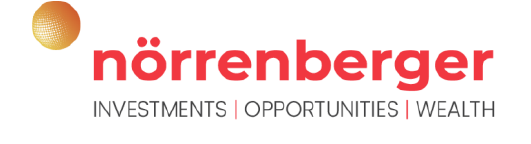 Norrenberger Turbo Fund
9
Offer Summary
10
4. Features & Benefits of the Fund
11
Features of the Fund
Liquidity
The fund will provide investors with the flexibility of converting their investment in the fund into cash at any time. Unitholders can redeem their Units within five (5) Business Days of the Fund Manager receiving a valid request.
Lock In Period
The Fund has a minimum lock in period of 90 days, redemptions before the expiration of lock in period will attract a 20% charge on accrued income.
Risk Profile
Fixed income mutual funds are generally considered to be less risky than equity funds, which invest in stocks.
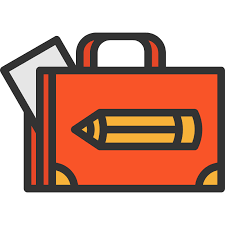 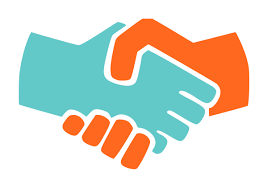 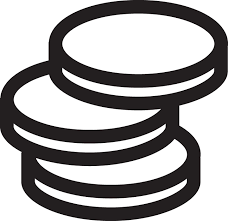 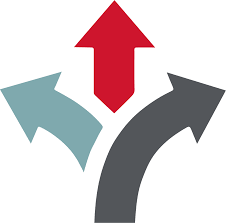 Diversified Portfolio
Fixed income mutual funds can be a good way to diversify your investment portfolio. Bonds and other debt securities are generally less volatile than stocks, so they can help to reduce the overall risk of your portfolio.
Capital Preservation & Appreciation 
Fixed income mutual funds are generally less volatile than equity mutual funds, making them a good option for investors looking to preserve their capital.
Professionally Managed Fund 
The executive and senior management of NICML have over a decade experience in funds management
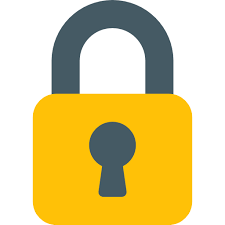 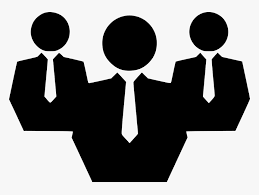 12
Benefits Of  The Fund
Competitive Returns
Ease of Entry and Exit
Regular Income 
from periodic dividend payments
Portfolio Diversification
Capital Appreciation
Liquidity
Low Cost of Entry
13
Norrenberger Mutual Funds Comparison
14
5. Proposed Asset Allocation
15
Proposed Asset Allocation
The investments in the asset classes shall be subject to the following limits/restrictions: 

Except for Federal government bonds, bonds issued by any single issuer, or one group of companies shall not constitute more than 30% of the Fund’s NAV. 

Term Placement with any single institution shall not constitute more than 20% of the Fund’s NAV.

Except for treasury bills, short term money market instruments issued by any single issuer shall not constitute more than 20% of the Fund’s NAV. 

Fixed deposits with any single institution shall not constitute more than 20% of a Fund’s NAV
16
6. Parties to the Fund
17
Parties to the Fund
B.
Fund Custodian
Trustees to the Fund
C.
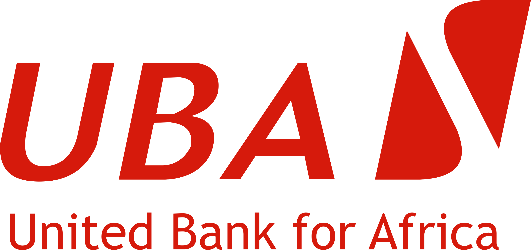 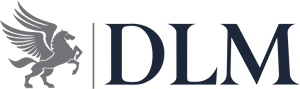 C
B
D
A
Parties to the Fund
Fund Manager
Solicitors to the Fund
A.
D.
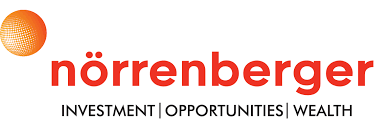 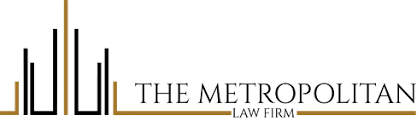 18
7. Who Should Invest
19
Who Should Invest
High Net-Worth
 Individuals 
(HNIs)
Retail Investors
Other Retail Investors
Norrenberger Turbo Fund
Government Agencies
Institutional Investors
Corporate Organizations
Others
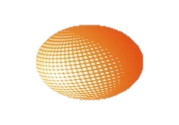 20
8. How to Invest
21
How to Invest
Subscription Platforms
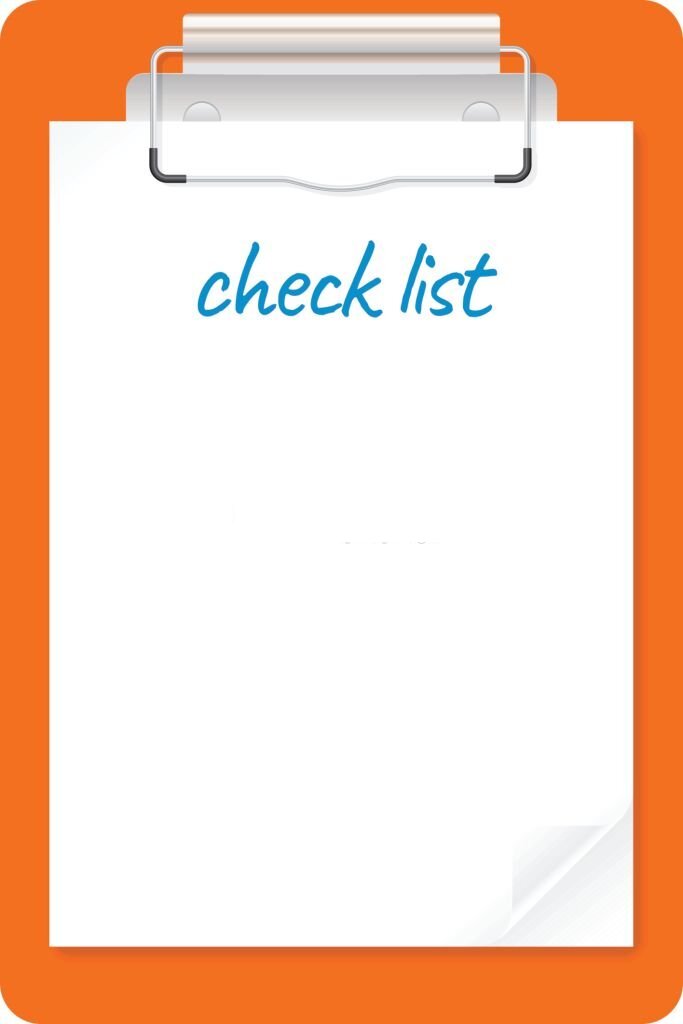 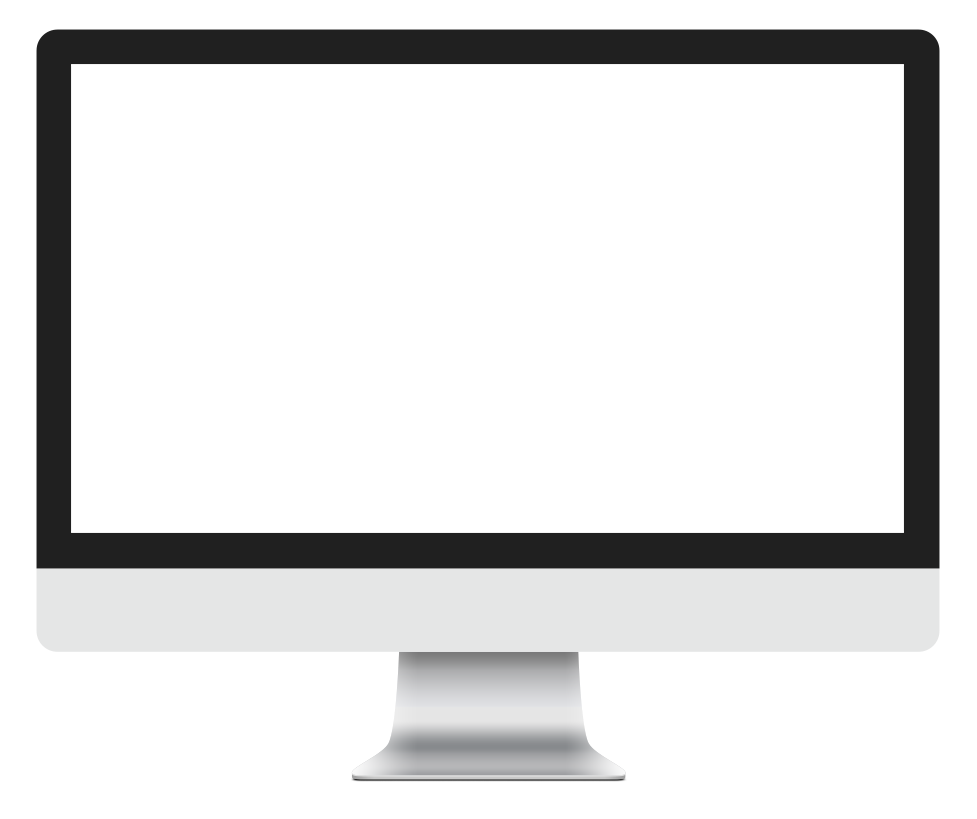 SUBSCRIPTION FORM
	
Investors can invest in the Fund by filling the subscription form of the Fund as well as providing supporting documents (passport photograph, valid means of ID, proof of address and proof of payment).
DIGITAL CHANNELS

Investors will also be able to invest in the Fund through any of our digital channels
22
9. How can I make Money
23
How Can I Make Money?
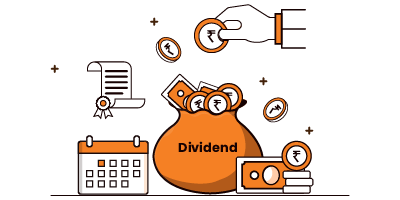 Dividends: Similar to other mutual funds offered by Norrenberger, the Norrenberger Turbo Fund pays dividends on a quarterly basis.
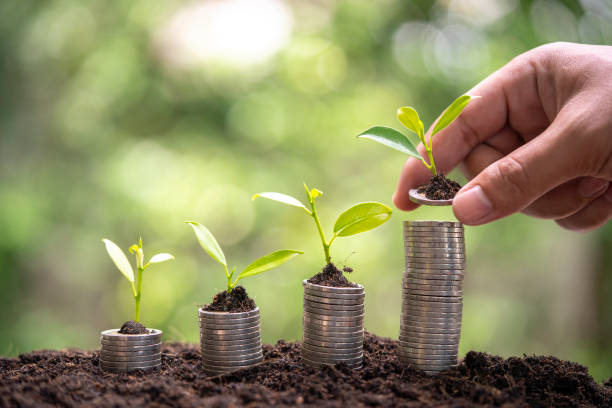 Capital appreciation: Fixed income funds appreciate in value with time progression. This is due to the value of fixed income instruments that the fund invests in and the current interest rate environment.
24
10. Yield / Returns Simulation
25
Yield / Returns Simulation
26
Q&A
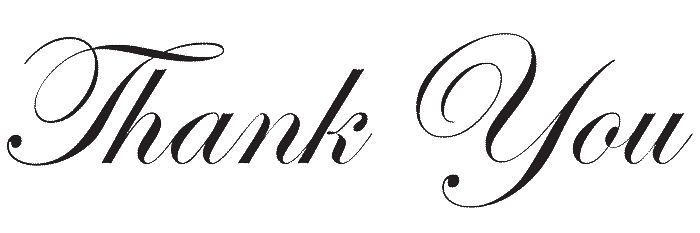 28